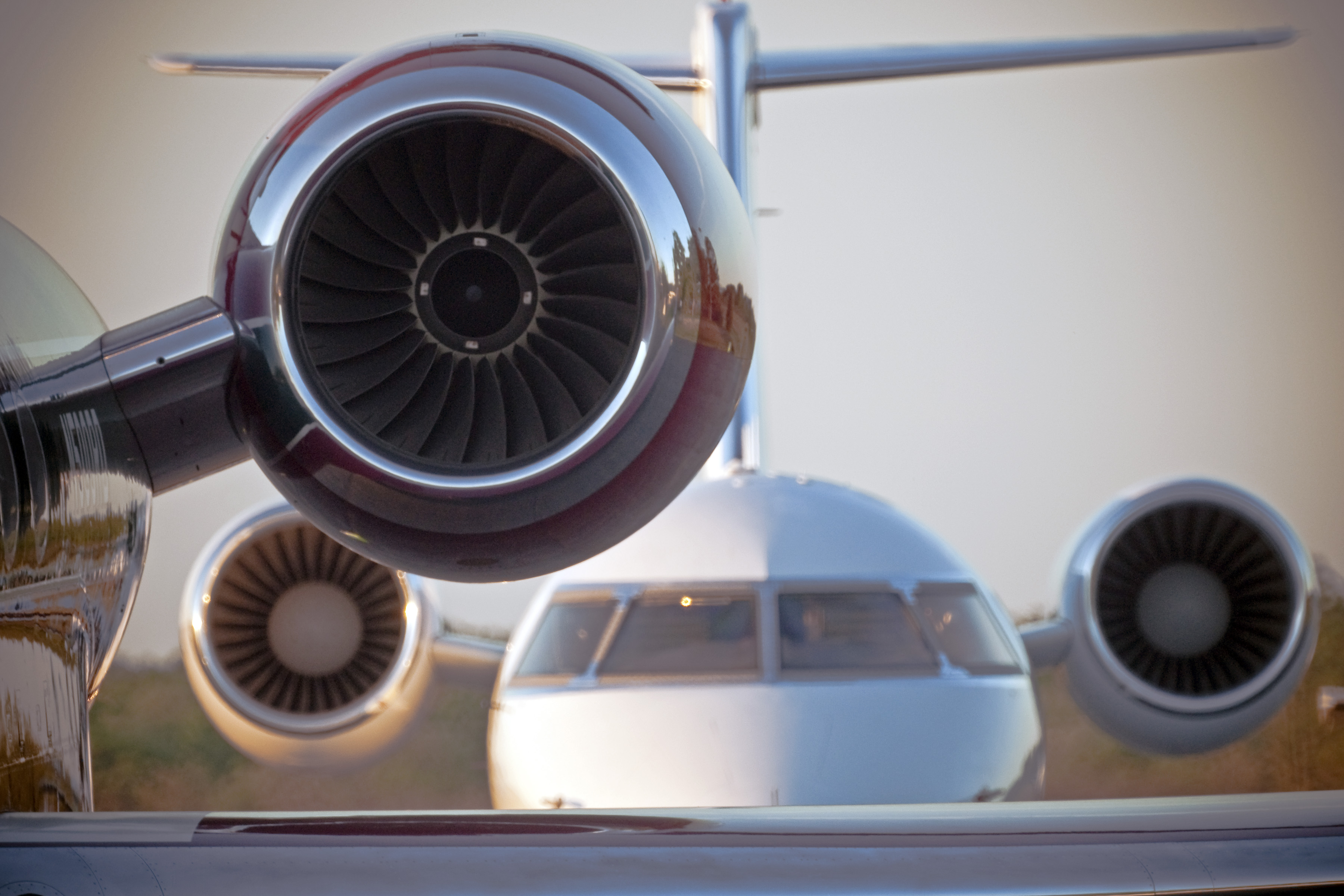 Update of the Maine State
AVIATION SYSTEM PLAN
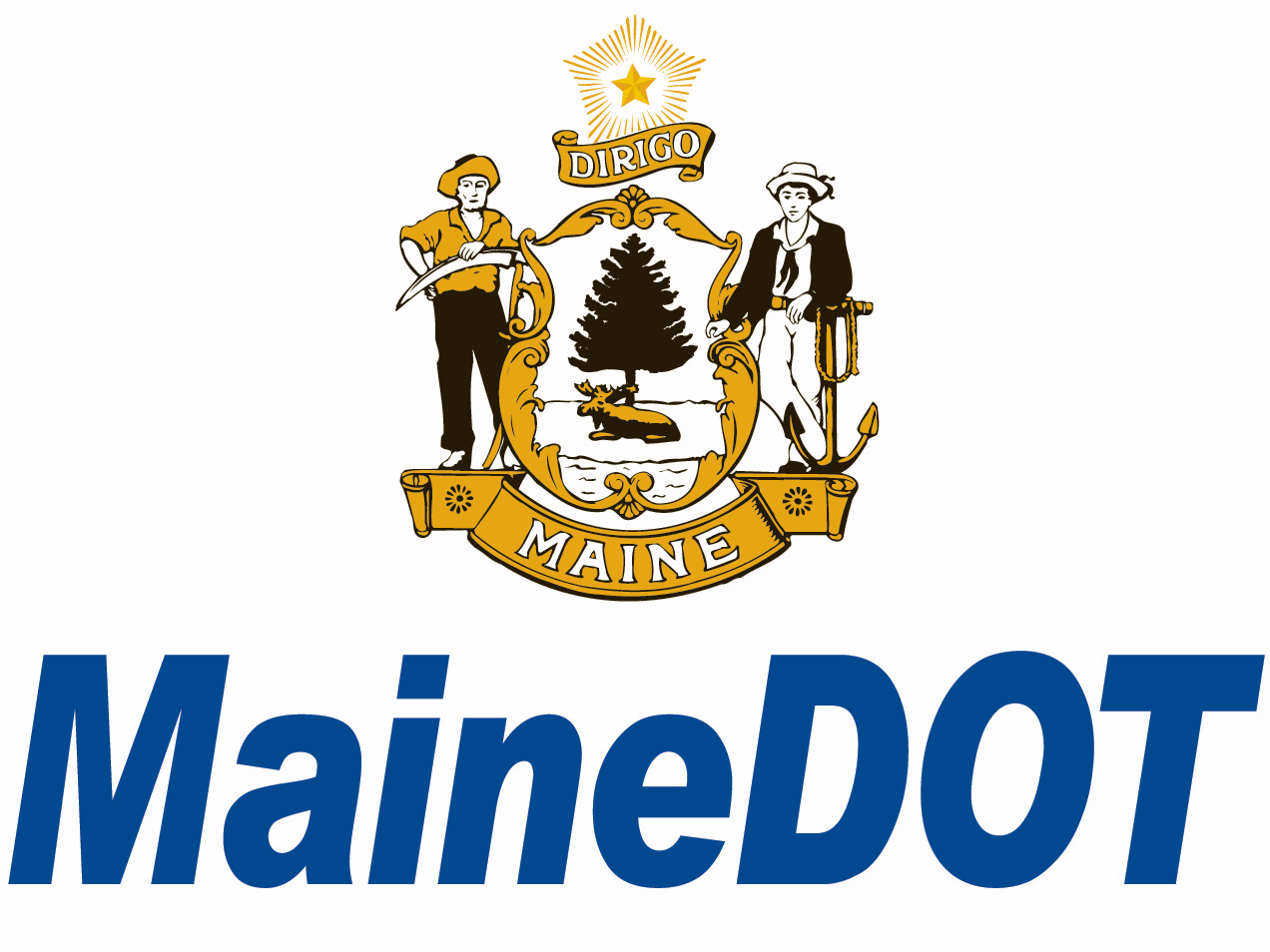 Project Overview for Maine Aeronautical Advisory Board
October 9, 2019
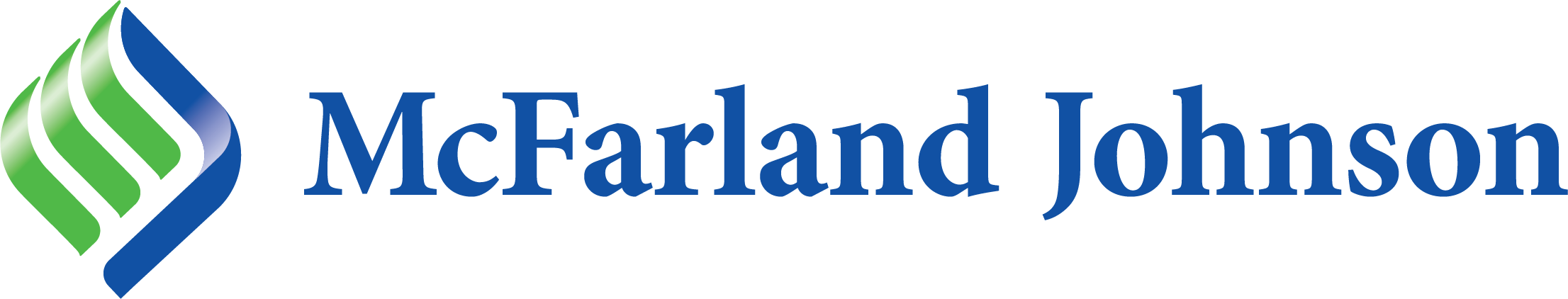 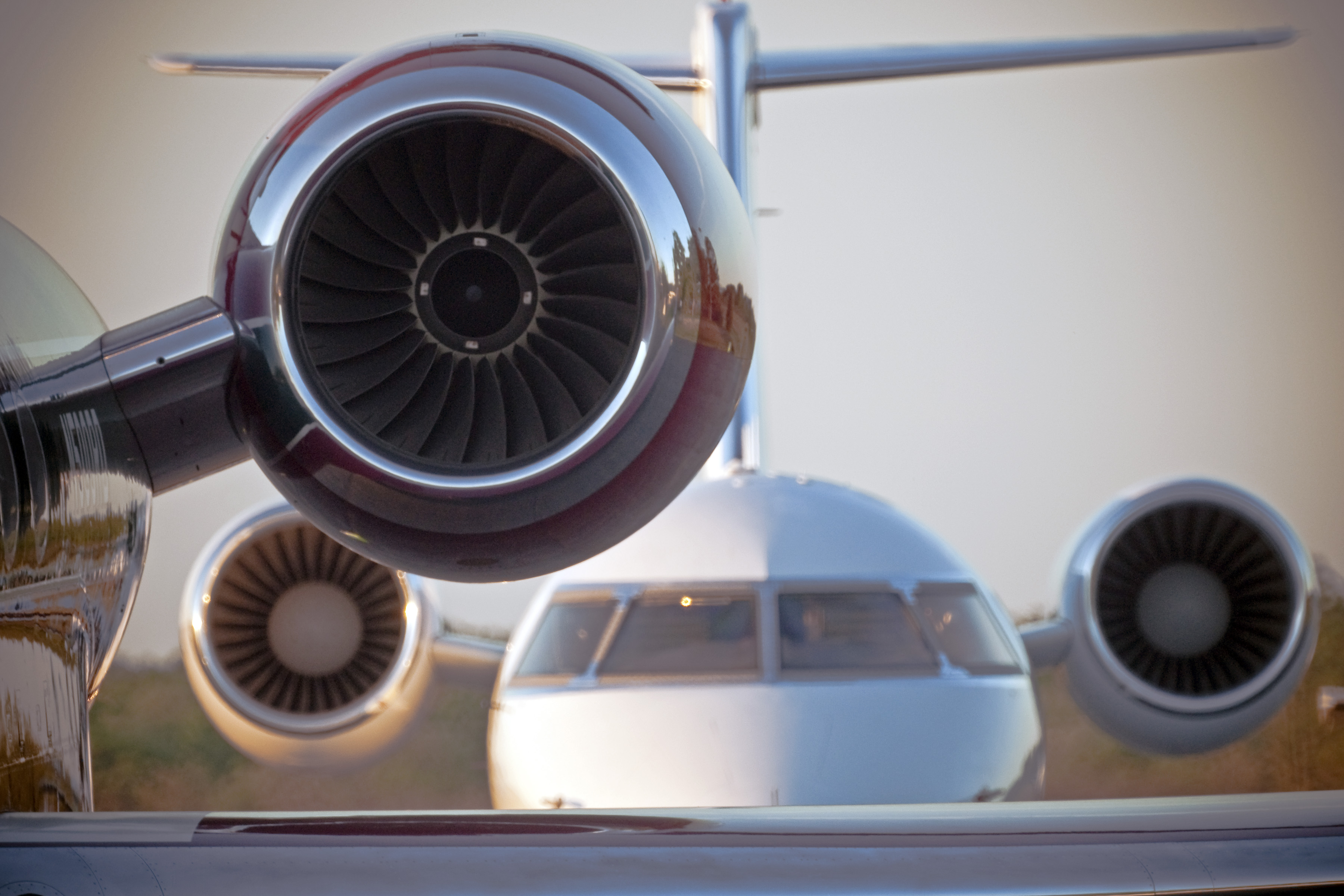 Project Introduction
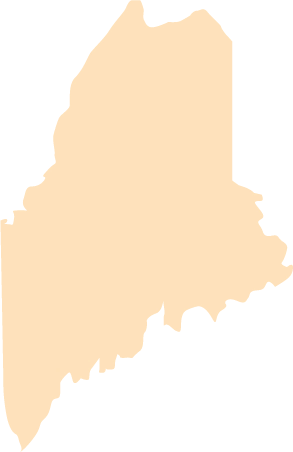 System Plan Project Overview 
MaineDOT Goals
Scope of Work Highlights
Immediate Action Item - System Management Evaluation

Communication & Outreach
Airport Surveys, Phone Interviews, Site Visits 
Project Advisory Committee, First Meeting Timeframe 

Economic Impact & Benefits: Airport Profiles

Timeline/Schedule 
Immediate, Next 3 Months, 6+ Months  

System Management Evaluation - Preliminary Results/Data Snapshot
Possibly share with Blue Ribbon Commission
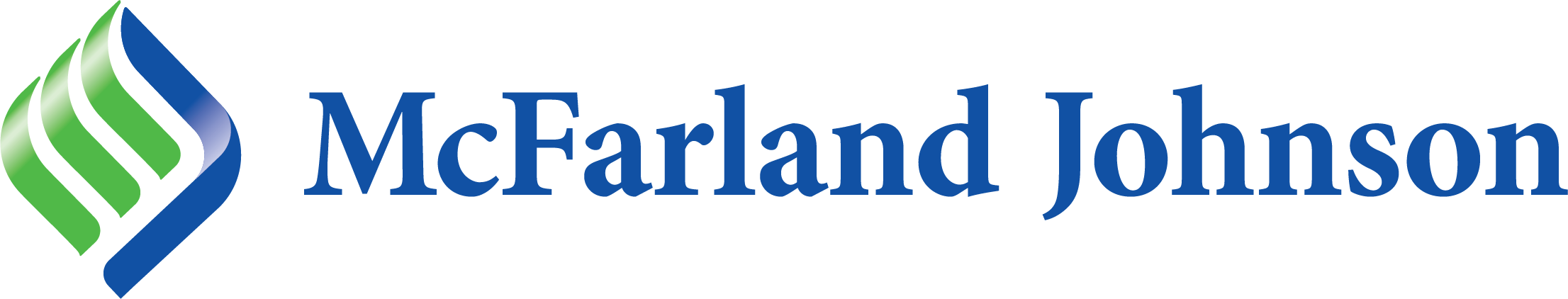 [Speaker Notes: CN]
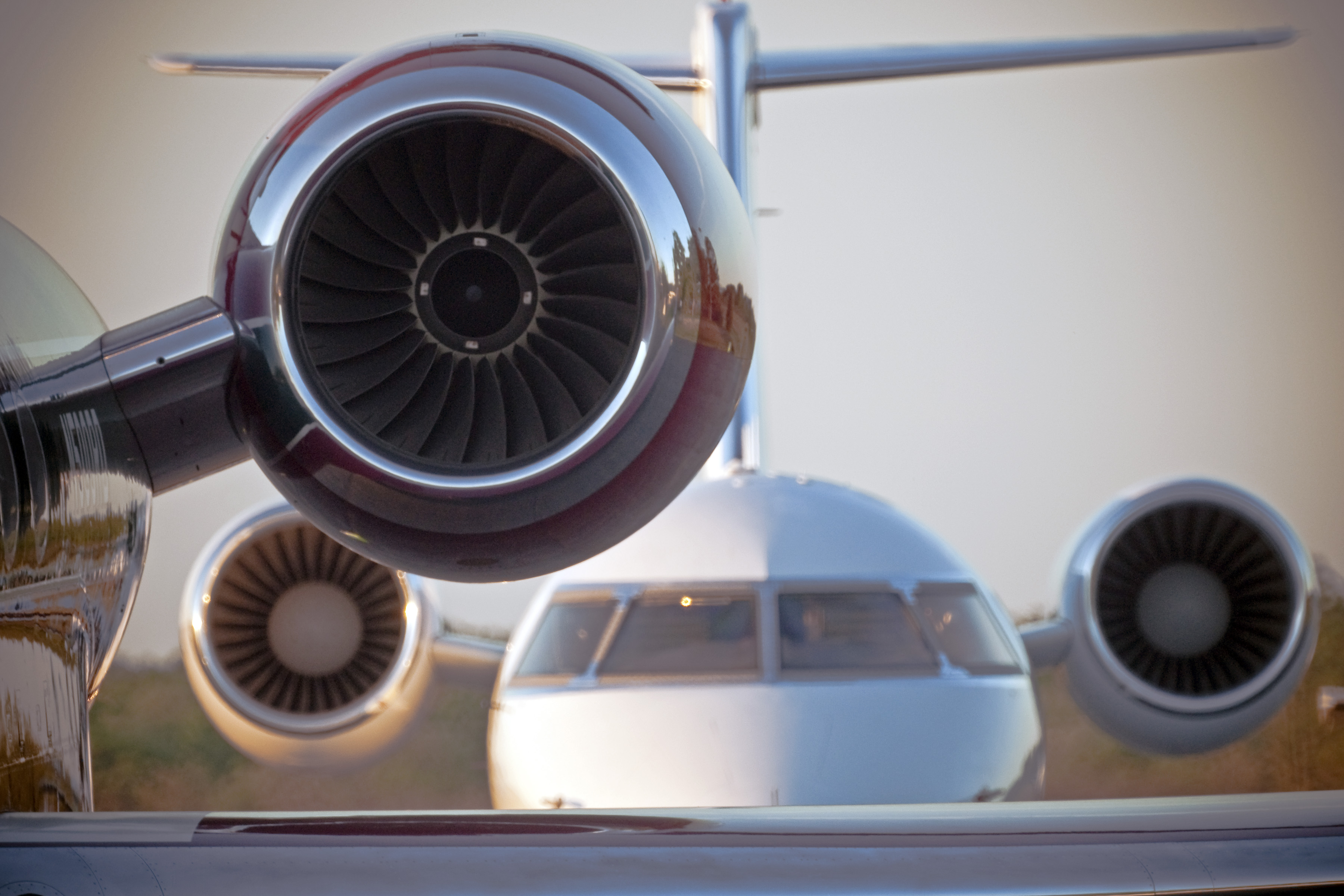 MaineDOT Key Goals for SASP
Understand current and future potential aviation system contributions to meeting expressed societal needs sufficiently to inform the following question:  What compelling public value justifies what degree of state and federal investment toward what end?

Use realistic, fiscally constrained life-cycle analyses to foster the development of right-sized facilities affordable for sponsors and investment partners.

Identify and justify necessary and desirable system management functions, including who should perform them and how they should be financed.

Identify trends, gaps, opportunities and prioritized recommendations for nurturing key system components, including aviation workforce development.

Develop meaningful and practical metrics to track condition, utilization and performance of the airport system.

Recommend strategies to leverage public investments to generate private investments and public policies that support a safe and efficient airport system.
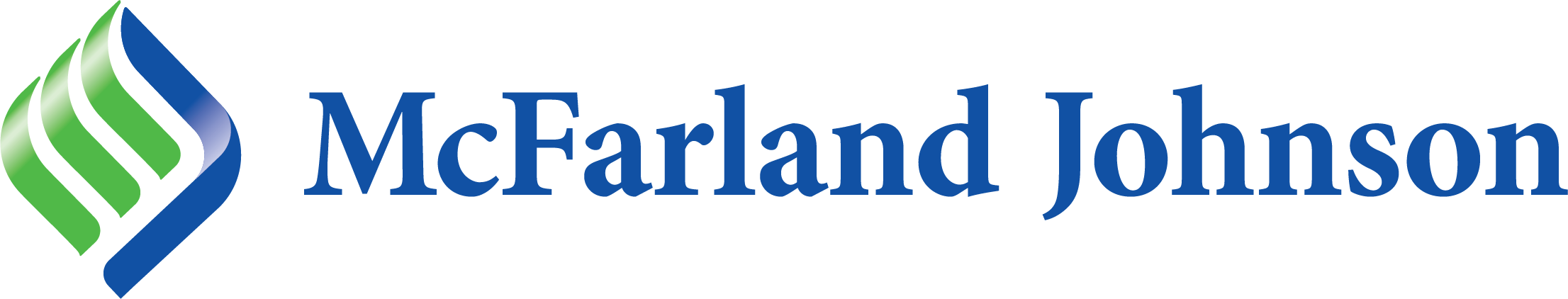 [Speaker Notes: CN]
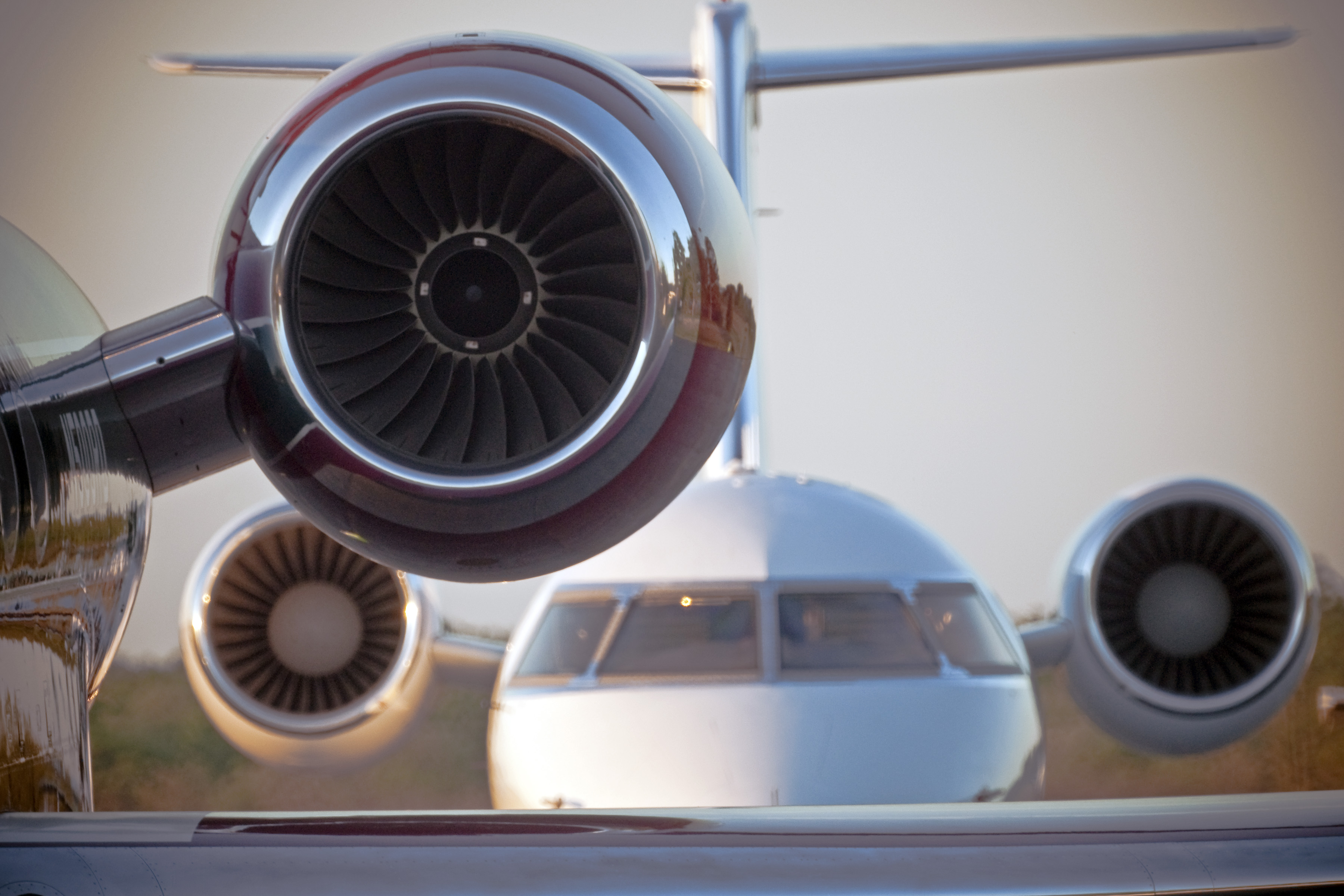 Scope of Work Highlights
Two Phases (August 2019 – November 2021)
Phase I  - baseline elements, exploratory work, and foundational analysis (complete Sept 2020)
Phase II - viability analysis, strategic positioning, economic impact, investor leveraging 
	    (including public education and policy guidance elements of this system plan) 

Phase I Tasks
System Management Evaluation – Fast-Tracked for Blue Ribbon Commission Schedule
Strategic Planning Management & Stakeholder Outreach
Airport System Inventory/Data Collection
Closer Examination of Statewide Aviation Activity, Trends, Forecasts (AC, Ops, PAX Svc. Overview)
Airports, System Role, Geographic Reach & Capability (Infra/Fac, Activity/Ops, Services)
Washington County Regional Analysis

Deliverables
Inventory Data, Technical Memoranda, Summary Report (all driving to address 6 key goals)
Phase II Scope
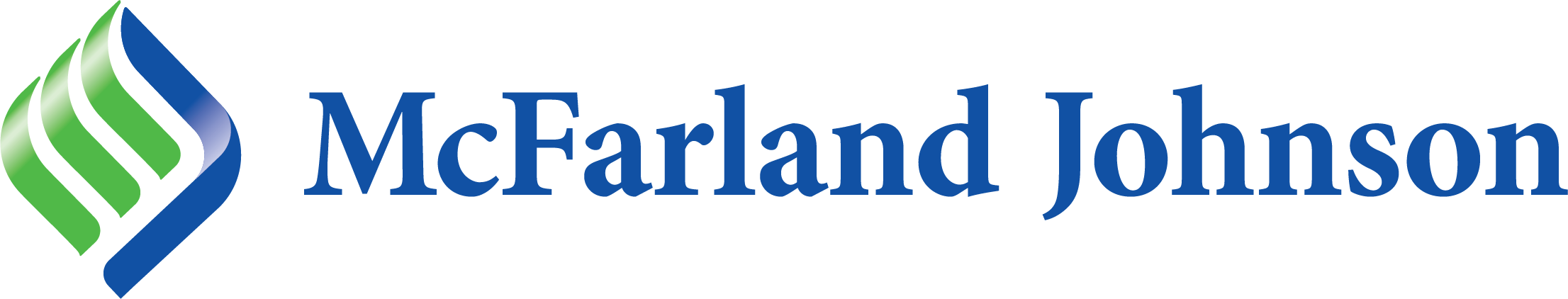 [Speaker Notes: CN]
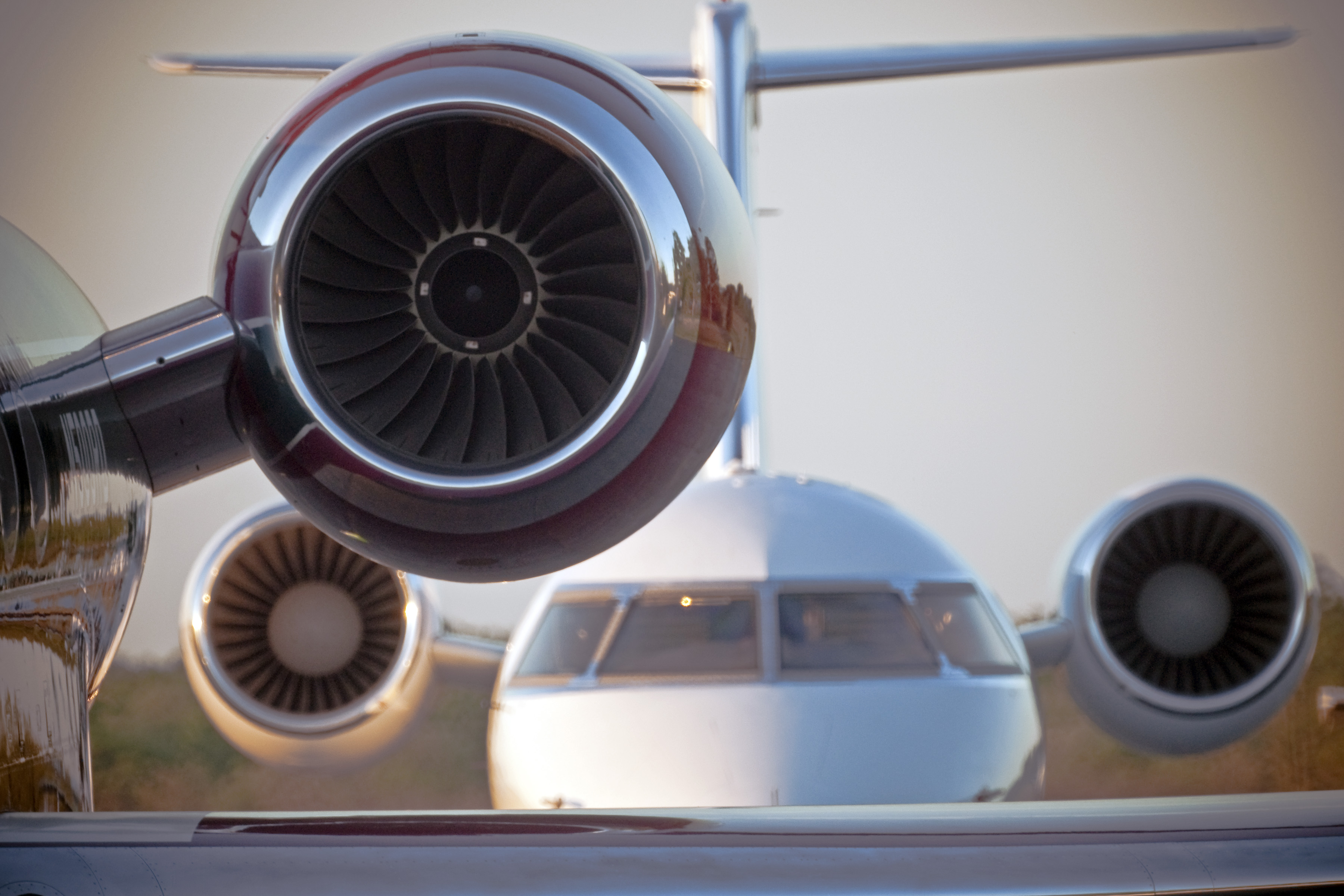 Communication & Outreach
Phase I & Phase II Effort

MaineDOT/FAA & Project Team Work Sessions
Review Findings, Issues
Prepare for PAC Meetings

Project Advisory Committee (PAC)
Composition 
Role – Strategic Advisors, Provide Direction to Project Team
Meetings – 2-3 During Phase I as Critical Milestones and Decision Points are Reached

Outreach
Airport Surveys, Phone Interviews, Site Visits
Agencies & Groups (Regional Councils, Economic Development, MPOs)
Groups, Events (MAAB, Aviation Forum) – preferably AFTER preliminary analysis completed so that informed questions may be asked and answered
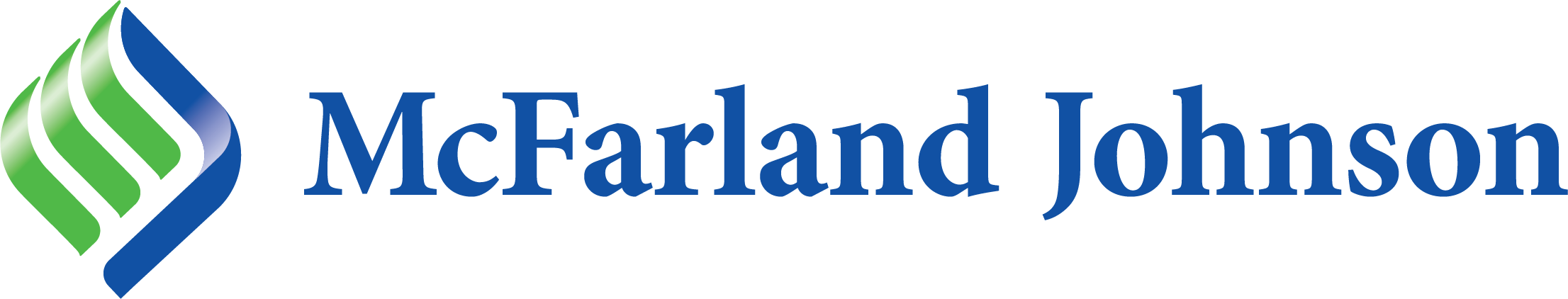 [Speaker Notes: CN]
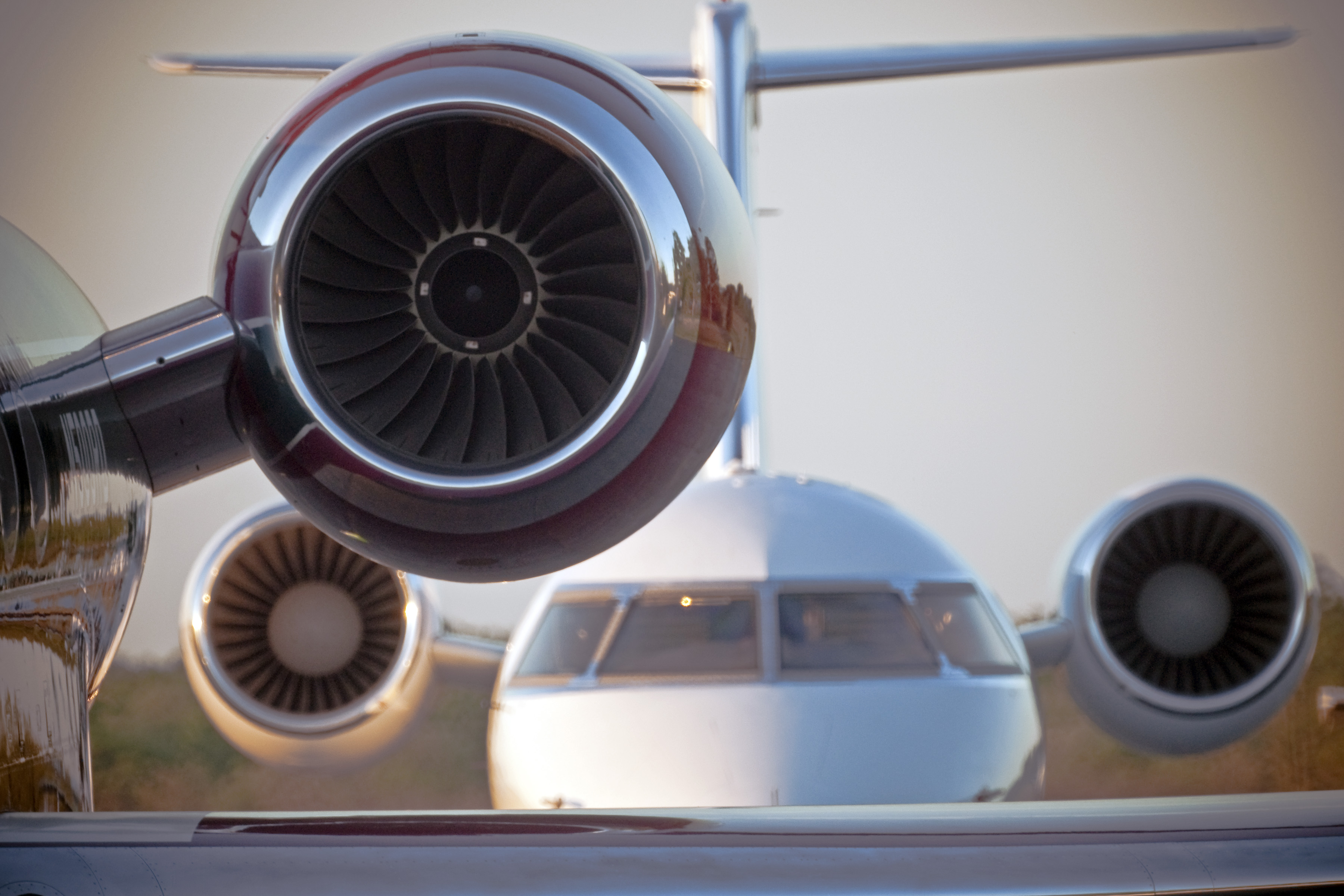 High Priority/Immediate Action
System Management Evaluation 
Fast-Tracked for Optimal Impact with Blue Ribbon Commission

Report for Blue Ribbon Commission
Identify Asset Management Backlog and Limits of AIP/State/Local Resources
Funding Source Evaluation – Viable Programs for Maine Airports
Benchmarking Peer State Programs
Where is Maine Missing Opportunities? 
Operating Budget Optimization – Revenue Generation & Expenses

Ask NASAO Survey conducted September 2019
17 States Responded
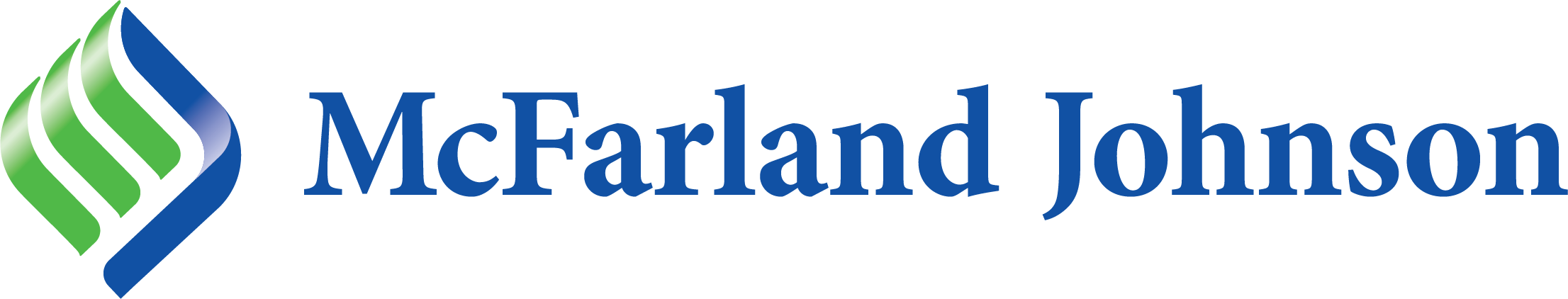 [Speaker Notes: CN]
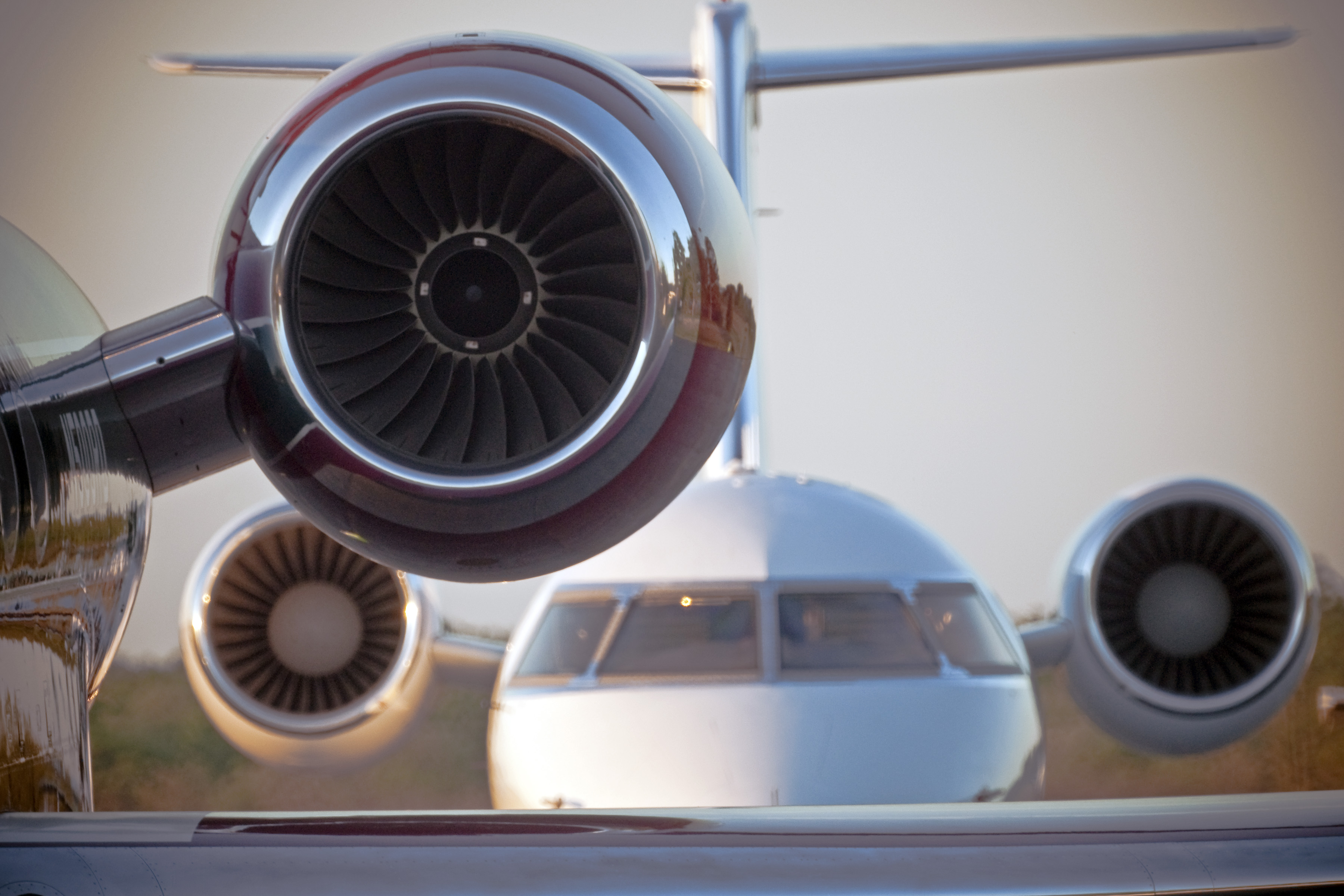 Timeline/Schedule
Phase I: August 2019 to September 2020

Now
System Management Evaluation & Report for Blue-Ribbon Commission

Up Next
Data Collection
Strategic Planning Management & Stakeholder Outreach
Aviation Activity & Forecasts 

Spring/Summer 2020
System Role, Capability & Performance Metrics
Documentation & Deliverables

Phase II: Fall 2020 to November 2021
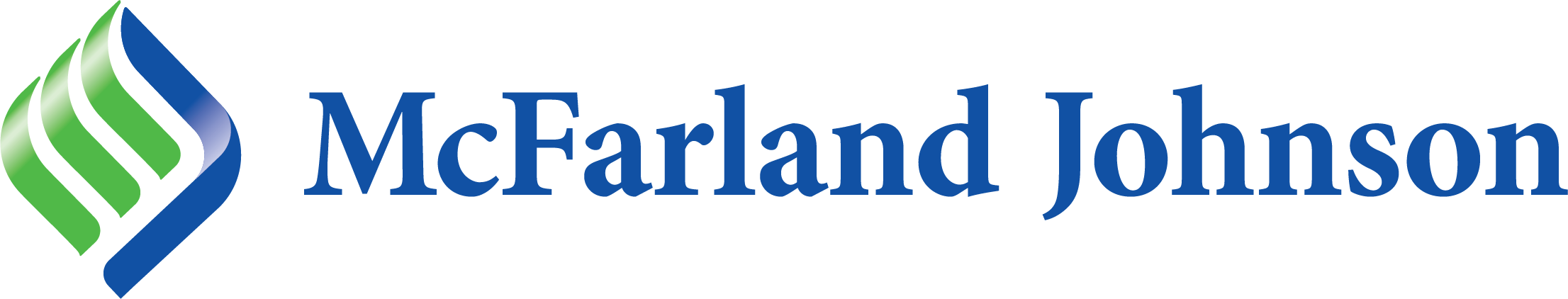 [Speaker Notes: CN]
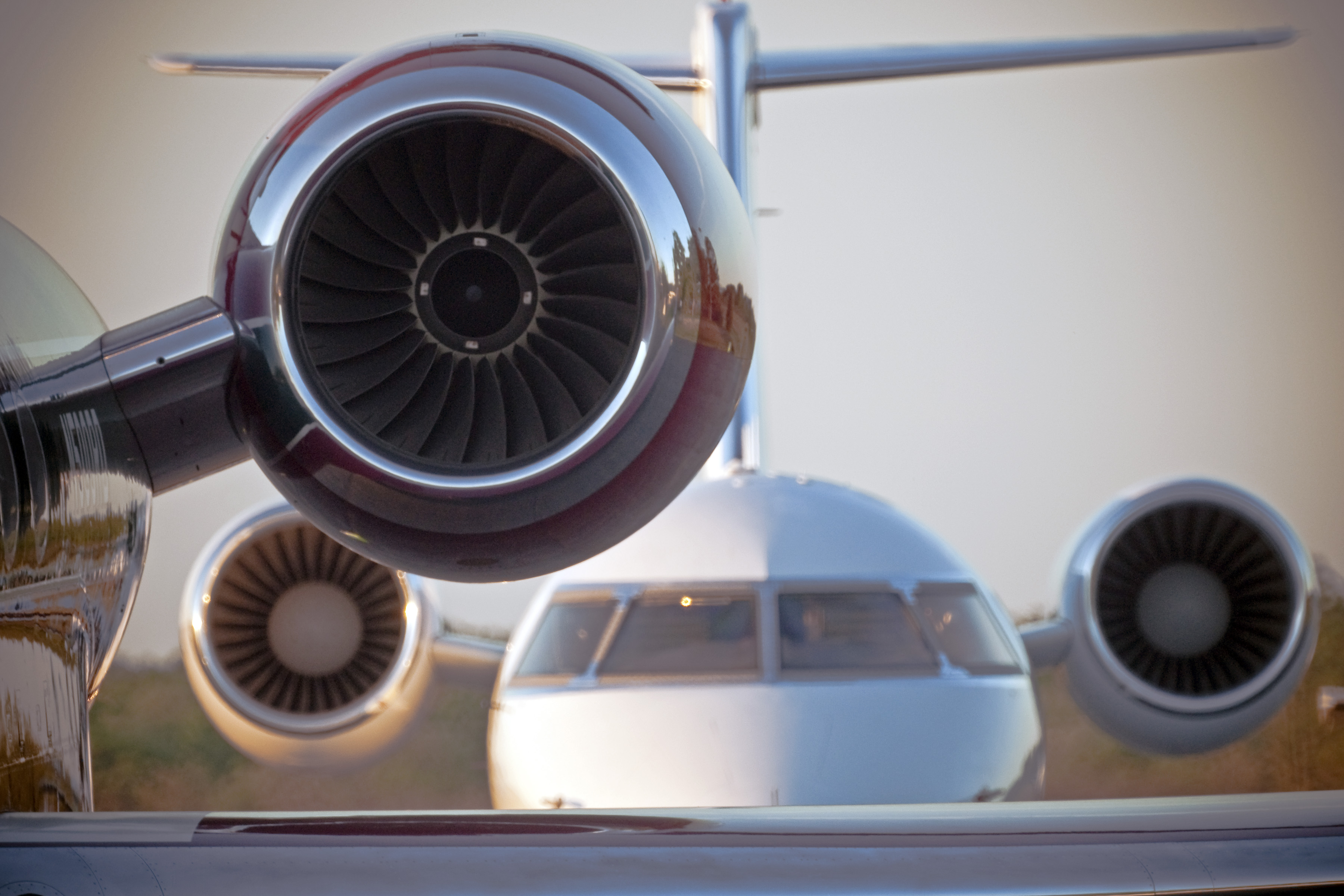 Preliminary Results/Data Snapshot
Ask NASAO Survey/NASAO Annual Conference: 34% Response Rate!

Preliminary Results / Data Snapshot
Average FT/PT Aviation Staff: 17 FT, 0.8 PT
Engineers 
Planners 
Pilots 
Safety/Inspectors 
Average FT Other Division Staff: 1.25 FT
General Fund: 7
Other Fund (i.e. Roadways, Highways, All Modes): 4 
Dedicated Aviation Fund: 5
Fuel Taxes
Sales/Use/Property Taxes
Aircraft Registration Fees
PMs 
Directors 
Grants Managers 
Analysts/Technicians
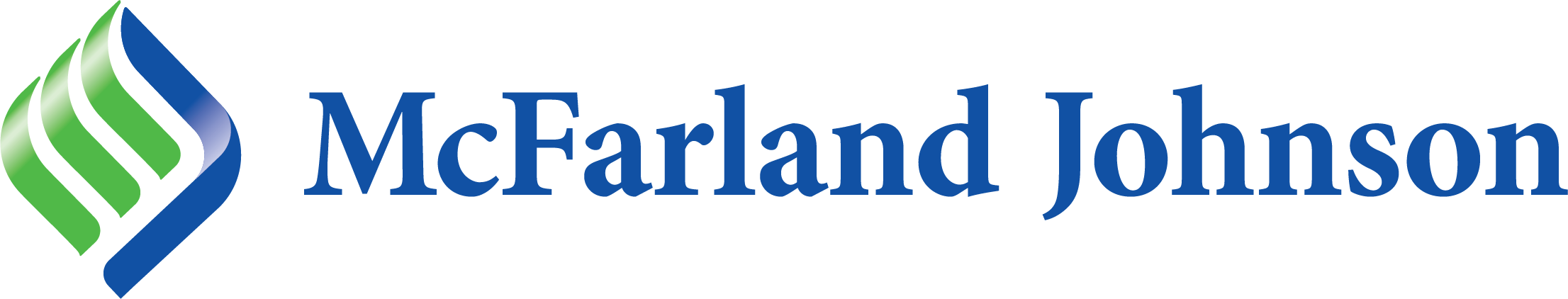 [Speaker Notes: CN]
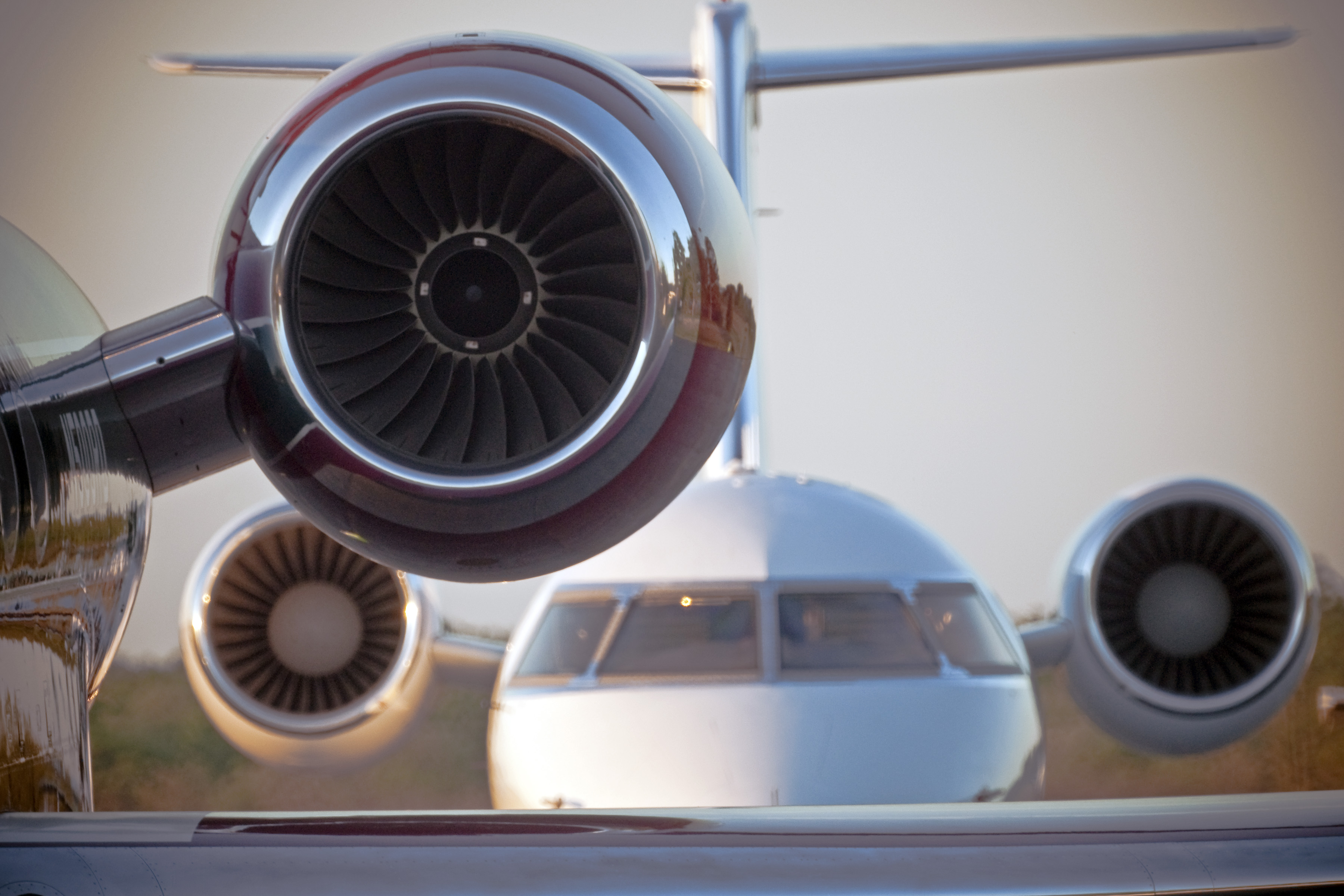 Preliminary Results/Data Snapshot
Contracted Services: $50,000-$2.3MM; Average $497,000
Pavement Inspection/Management 
NAVAID Maintenance
UAS
Program Staff
Aeronautical Education
Economic Analysis
Wildlife Assessments
Emergency Services Training/Other Training
State Aircraft (11)
State Business, Public Safety/Law Enforcement, Environmental Management
Preliminary Results / Data Snapshot
Top Programs
Tie (16): 
Statewide AIP/CIP Development
Safety/Enforcement/Inspection
Sponsor Support
Grants/Funding (15)
Education/Training (11)
UAV Management/Education (10)
Aviation Services Directory (9)
Tie (8): 
Aircraft Registration
Pavement Management/Maintenance
Workforce Development
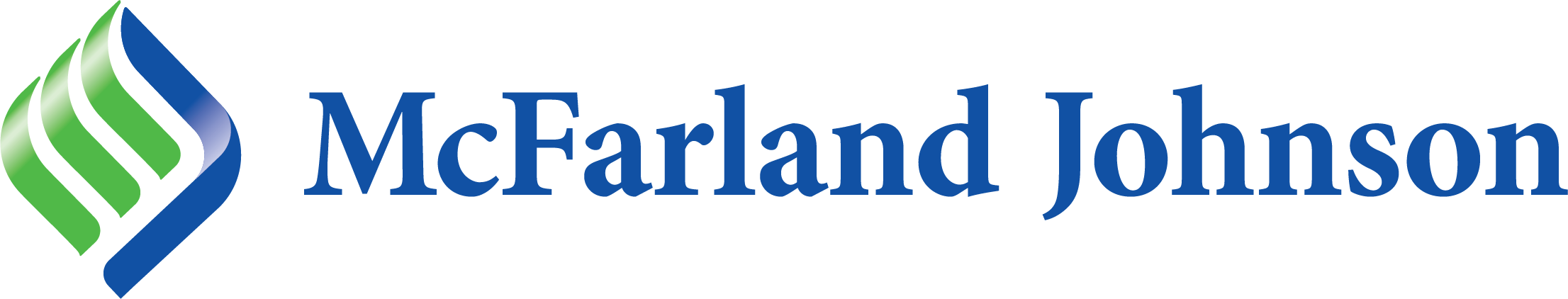 [Speaker Notes: CN]
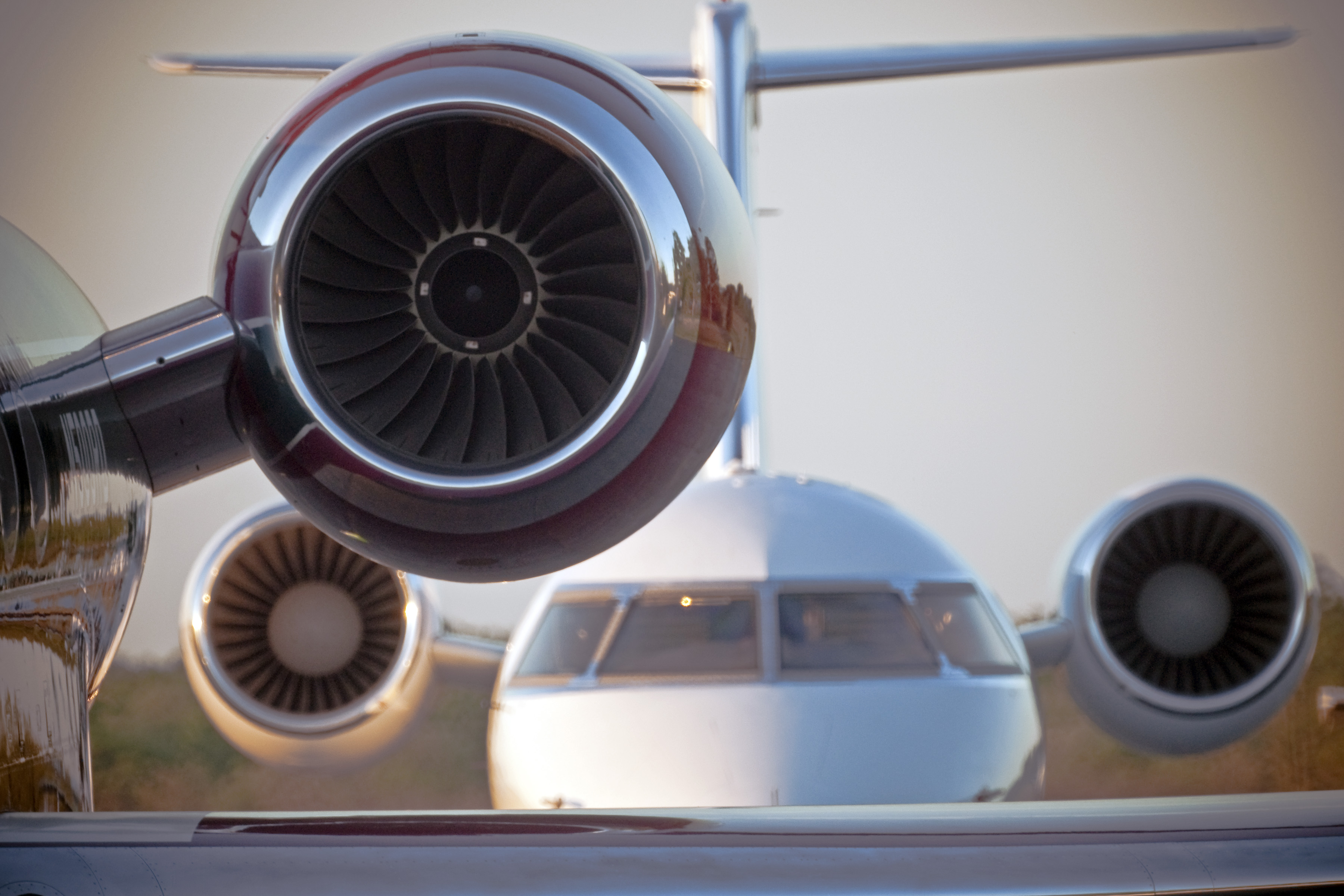 Preliminary Results/Data Snapshot
Preliminary Results / Data Snapshot
Figures are Approximate/as Reported
*Some Clarifications/”Scrubbing” Required (Funding is Irregular/Nuanced)
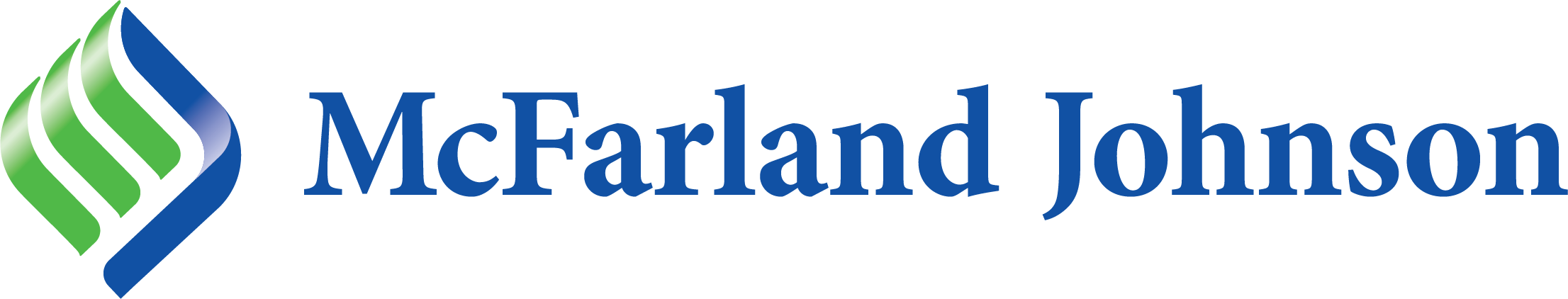 [Speaker Notes: CN]
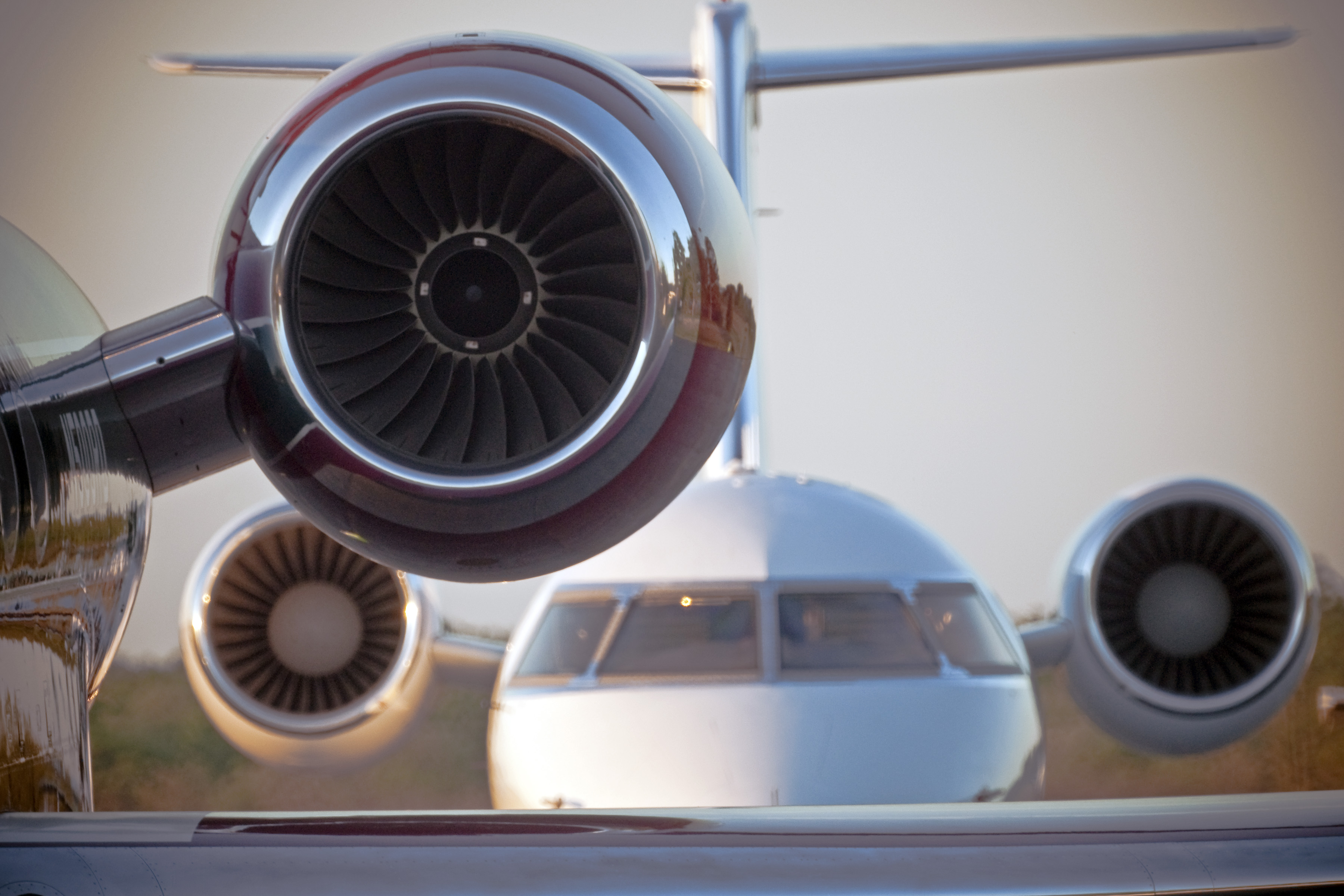 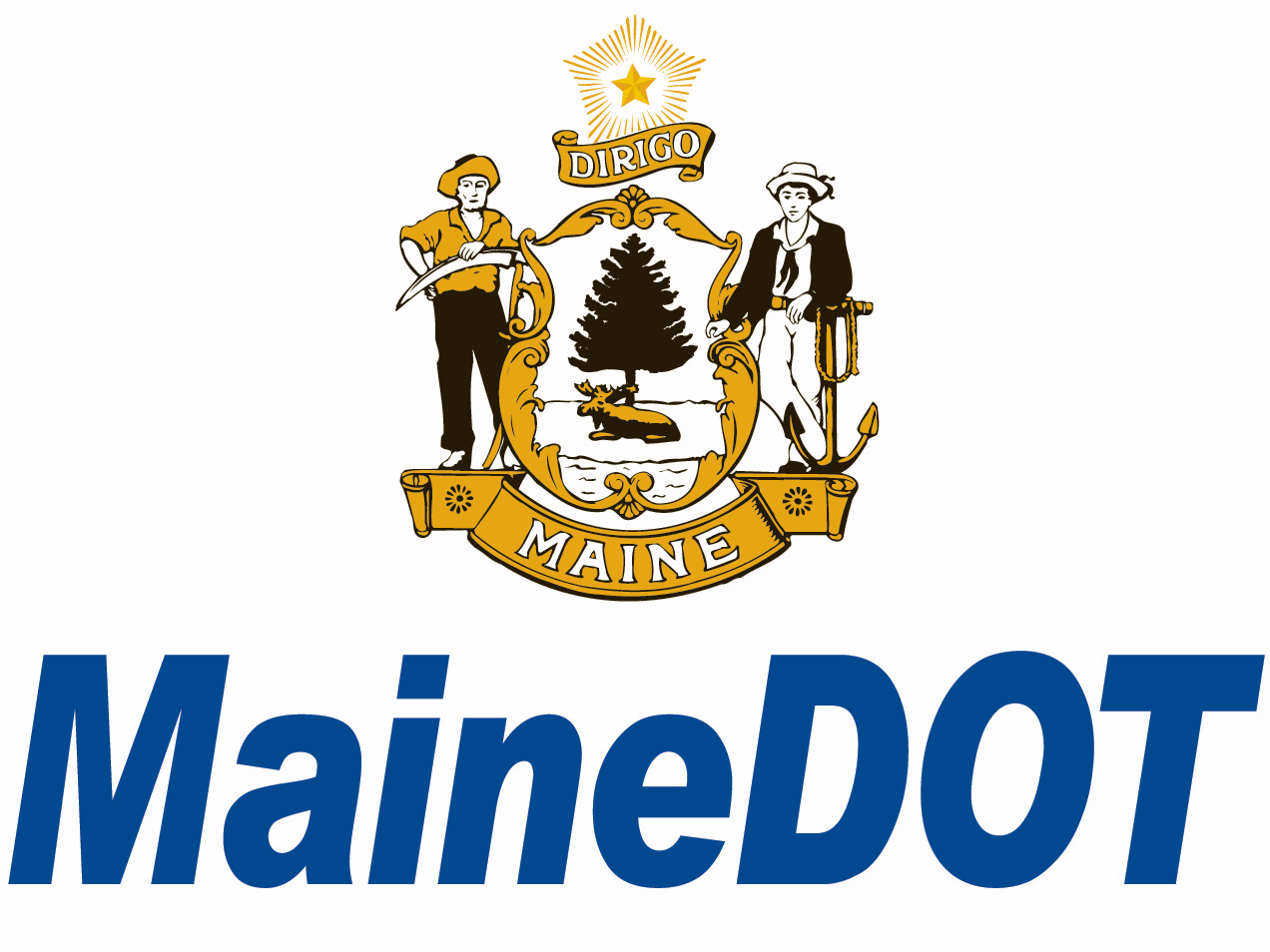 Thank You!
Contacts:

Scott LeCount | Presenter, Technical Lead
(607) 723-9421 x 2210
slecount@mjinc.com

Matthew O’Brien | Project Manager
(603) 225-2978 x 1320
mobrien@mjinc.com
Project Email:
MESASP@mjinc.com
Stacie Haskell | Aviation Planning & Programming Manager
(207) 624-3243
stacie.haskell@maine.gov

Mary Ann Hayes | State Aviation Director
(207) 624-3239
Maryann.hayes@maine.gov
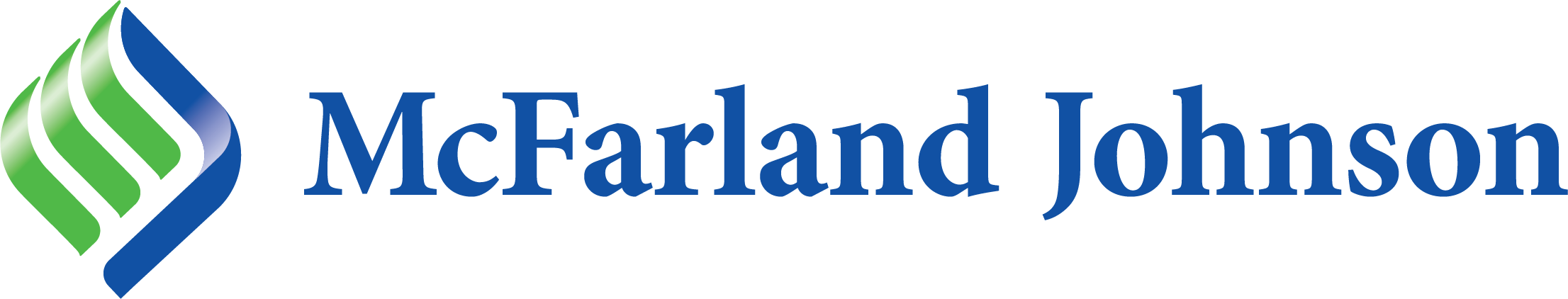